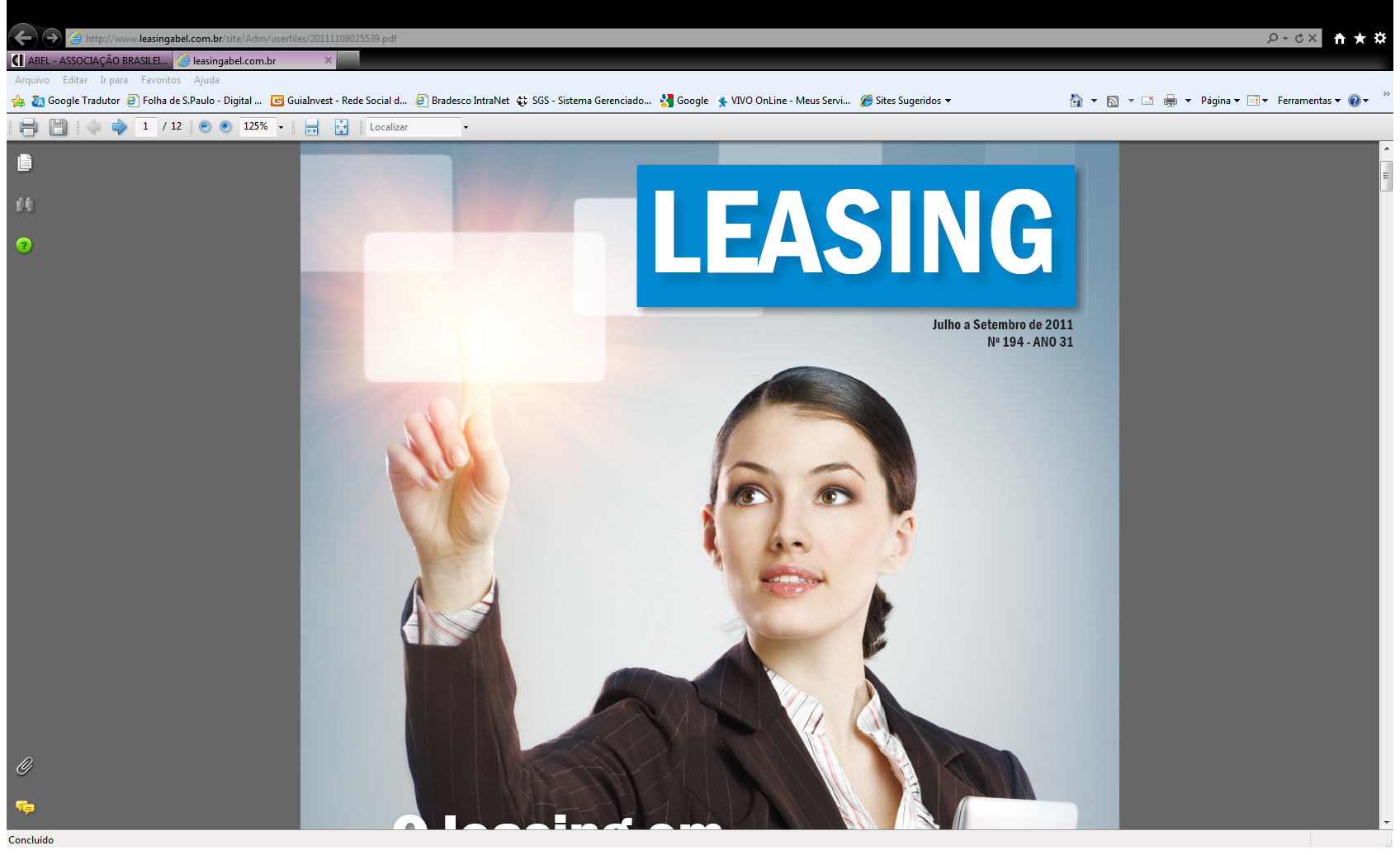 Informações do Setor no Contexto do Crédito no Brasil
Agosto 2019
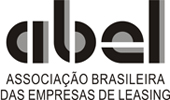 1
Crédito Total – Contexto – Valores em R$ Bilhões
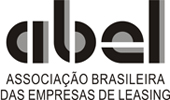 Fonte: BCB
2
Estatística ABEL
Leasing – Contexto no Crédito – Valores em R$ Bilhões
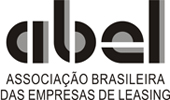 Fonte: BCB
3
Estatística ABEL
Crédito – Evolução por Tipo de Negócio – Valores em R$ Bilhões
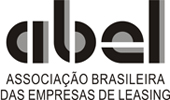 Fonte: BCB
4
Estatística ABEL
Crédito – Participação no PIB (%)
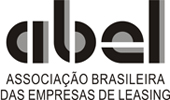 Fonte: BCB
5
Estatística ABEL
Leasing – Participação no PIB (%)
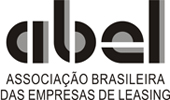 Fonte: BCB
6
Estatística ABEL
Crédito – Evolução (Jan/2009 = 100)
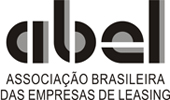 Fonte: BCB
7
Estatística ABEL
Leasing – Evolução por Tipo de Pessoa (Jan/2009 = 100)
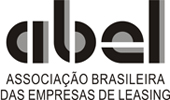 Fonte: BCB
8
Estatística ABEL
Crédito Total, Veículos e Leasing – PF (Var.% 12 meses)
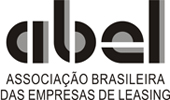 Fonte: BCB
9
Estatística ABEL
Leasing – Evolução de Novos Negócios – Valores em  Milhões R$
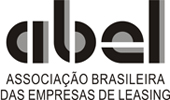 Fonte: : ABEL – Associação Brasileira das Empresas de Leasing
10
Estatística ABEL
Leasing – Imobilizado de Arrendamento
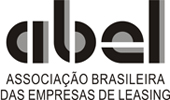 Fonte: : ABEL – Associação Brasileira das Empresas de Leasing
11
Estatística ABEL
Arrendamento a Receber por Setor de Atividade
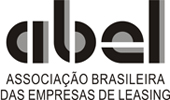 Fonte: : ABEL – Associação Brasileira das Empresas de Leasing
12
Estatística ABEL
Crédito Total – Atrasos de 15 a 90 dias (%)
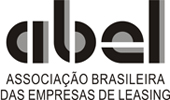 Fonte: BCB
13
Estatística ABEL
Crédito Recursos Livres – Atrasos de 15 a 90 dias (%)
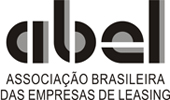 Fonte: BCB
14
Estatística ABEL
Leasing Total – atrasos de 15 a 90 dias (%)
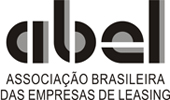 Fonte: BCB
15
Estatística ABEL
Leasing Pessoa Jurídica – atrasos de 15 a 90 dias (%)
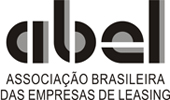 Fonte: BCB
16
Estatística ABEL
Leasing Pessoa Física – atrasos de 15 a 90 dias (%)
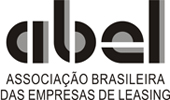 Fonte: BCB
17
Estatística ABEL
Veículos – atrasos de 15 a 90 dias (%)
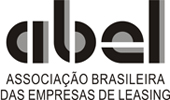 Fonte: BCB
18
Estatística ABEL
Crédito Total – Inadimplência acima de 90 dias (%)
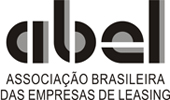 Fonte: BCB
19
Estatística ABEL
Crédito Recursos Livres – Inadimplência acima de 90 dias (%)
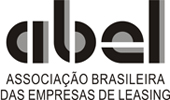 Fonte: BCB
20
Estatística ABEL
Leasing Total – Inadimplência acima de 90 dias (%)
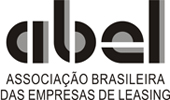 Fonte: BCB
21
Estatística ABEL
Leasing Pessoa Jurídica – Inadimplência acima de 90 dias (%)
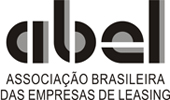 Fonte: BCB
22
Estatística ABEL
Veículos – Inadimplência acima de 90 dias (%)
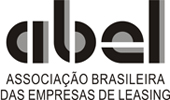 Fonte: BCB
23
Estatística ABEL
Leasing Pessoa Física – Inadimplência acima de 90 dias (%)
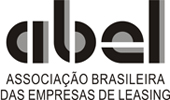 Fonte: BCB
24
Estatística ABEL
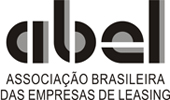 Contato
Rua Diogo Moreira, 132
8º andar - conj. 806 - 810
CEP 05423-010 - Pinheiros - São Paulo - SP
Telefone (11) 3095-9100
25
Estatística ABEL